Ejercicios Lógica Descriptiva
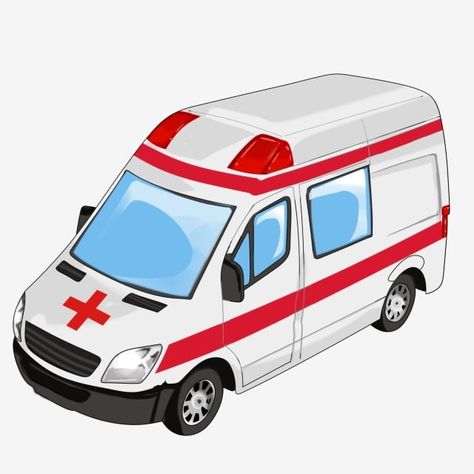 1. Sea la siguiente realidad:                                   Los Conductores de Ambulancias son Personas que conducen  ambulancias.¿Cuál de los siguientes axiomas   modela mejor esta realidad?
(1) Conductor-de-Amb ≡ Persona ⊓ ∃conduce. Amb
(2) Conductor-de-Amb ⊑ Persona ⊓ ∀conduce. Amb
(3) Conductor-de-Amb ⊑ Persona ⊓ ∀conduce. Amb ⊓ ∃conduce. Amb
(4) Conductor-de-Amb ⊑ Persona ⊓ ∃conduce. Amb
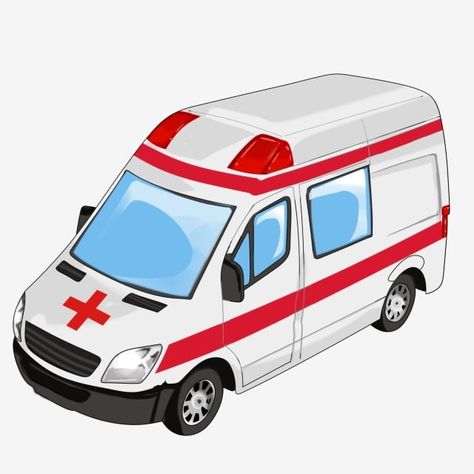 2. Sea la siguiente realidad: Los  Conductores de Ambulanciasson Personas que únicamenteconducen ambulancias.¿Cuál de los siguientes axiomas modela mejor esta realidad?
(1)Conductor-de-Amb  ≡  Persona ⊓ ∃conduce. Amb
(2) Conductor-de-Amb    ⊑ Persona ⊓ ∃conduce. Amb
(3) Conductor-de-Amb  ≡ Persona ⊓ ∀conduce. Amb
(4) Conductor-de-Amb  ≡ Persona ⊓ ∀conduce. Amb  ⊓ ∃conduce. Amb
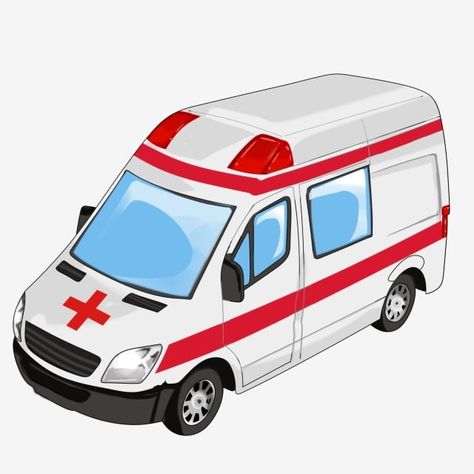 3. Sea la siguiente base de conocimientos:
Conductor ≡ Persona ⊓ ∃conduce.Vehículo
Conductor-de-Amb ≡ Persona⊓ ∃conduce. Amb
Conductor-de-Amb ⊑ Conductor
Este axioma:  Amb ⊑ Vehículo
¿Lo infiere el razonador ? ¿por qué?